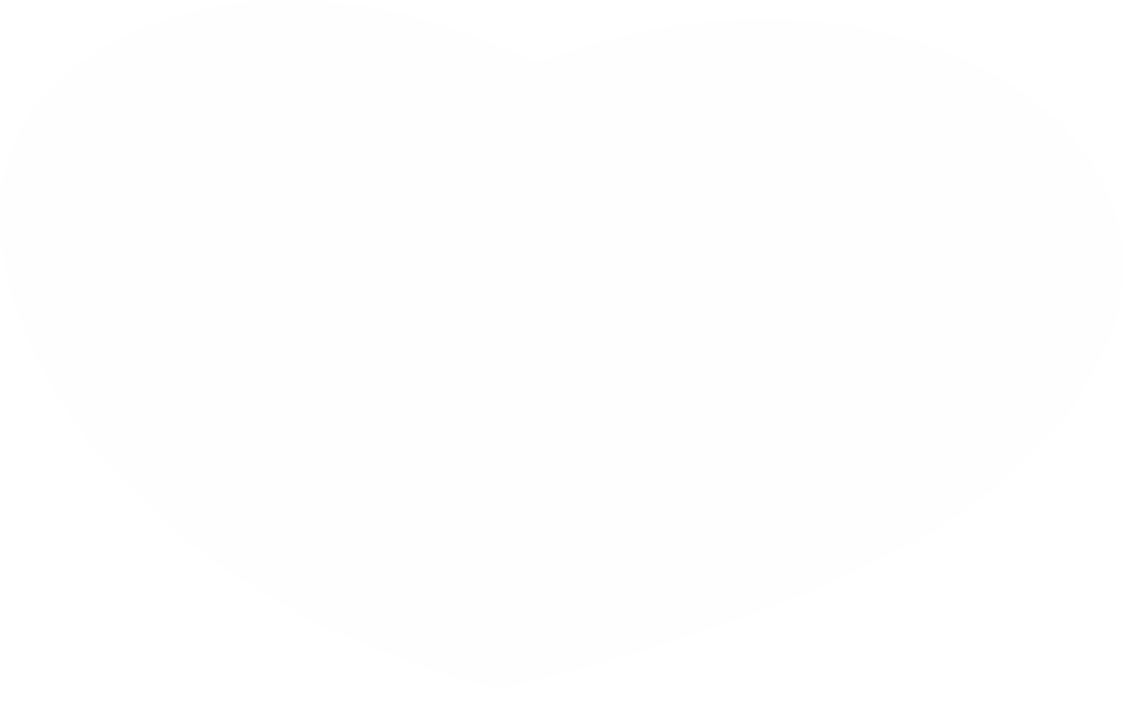 LUYỆN TỪ VÀ CÂU
LUYỆN TẬP VỀ TỪ TRÁI NGHĨA
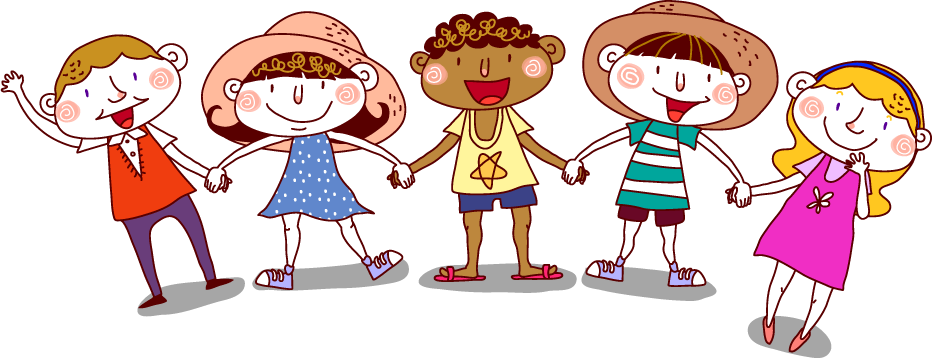 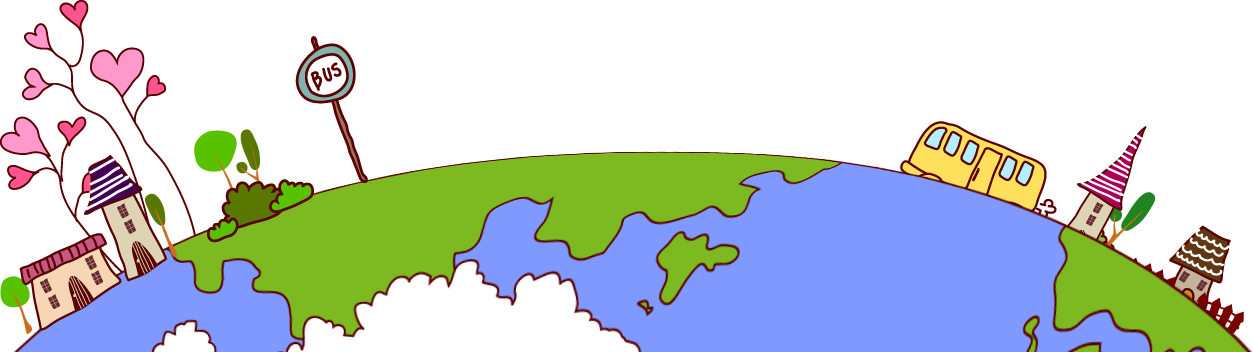 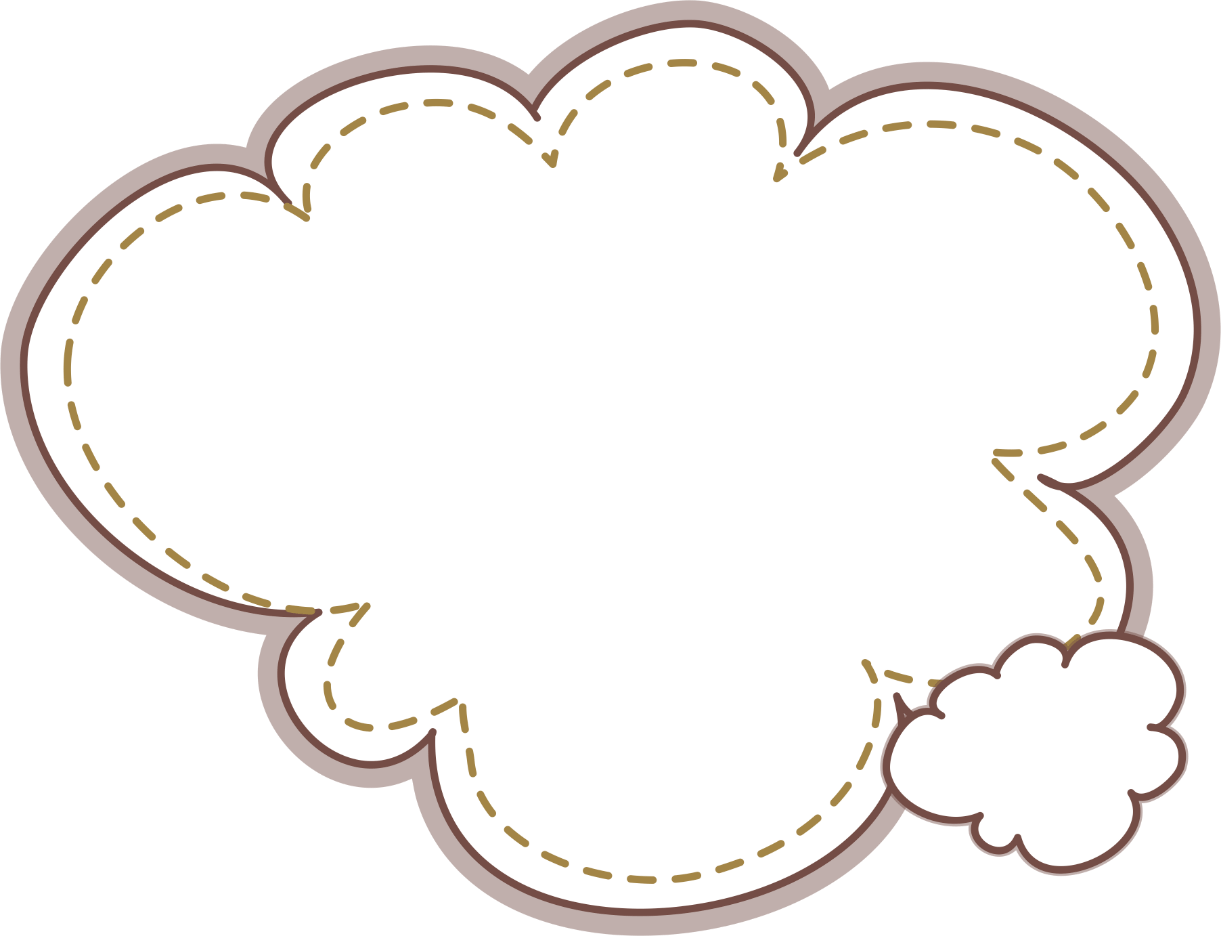 KHỞI ĐỘNG
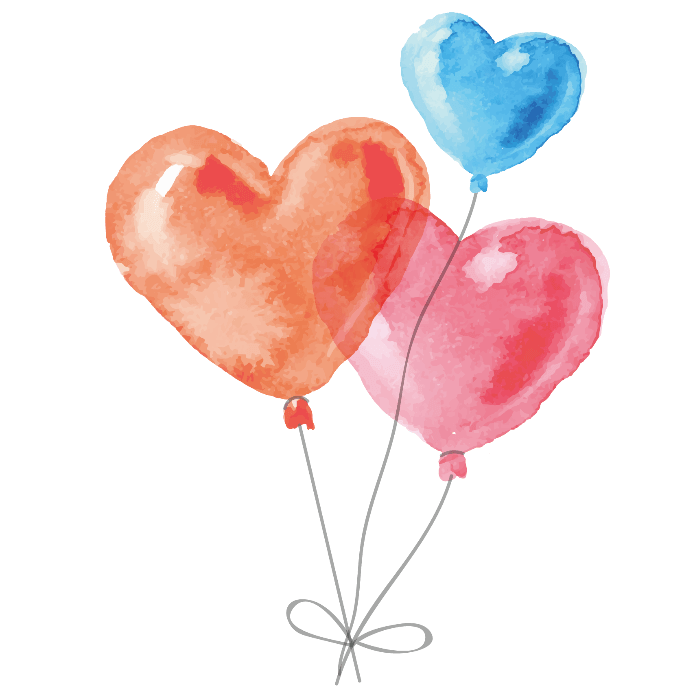 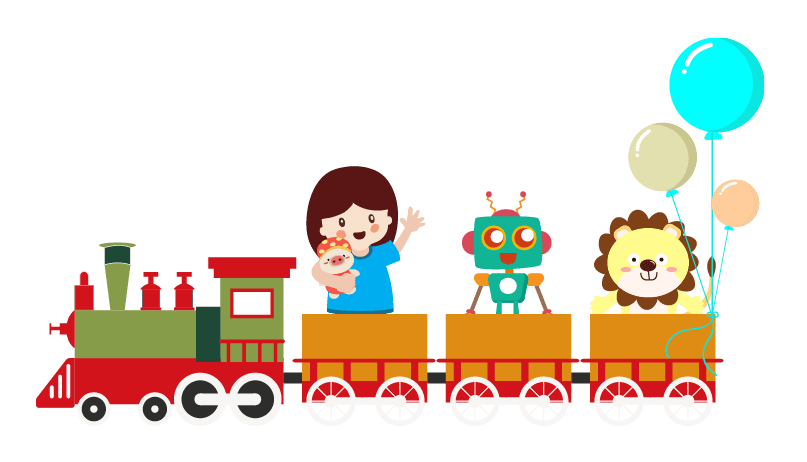 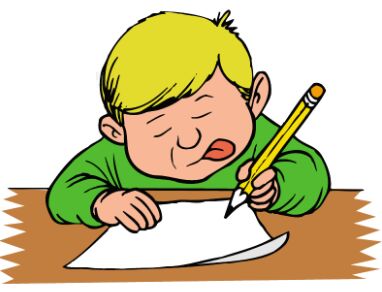 Cùng nhau khởi động?
1. Thành ngữ nào không có cặp từ trái nghĩa?
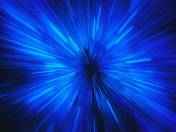 0
0
4
3
5
2
1
A
H  Hẹp nhà rộng bụng
B
Xấu người đẹp nết
C
Kính trên nhường dưới
D
D
Uống nước nhớ nguồn
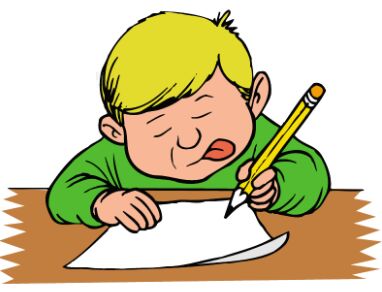 Cùng nhau khởi động?
2. Từ nào  trái nghĩa với  từ “ thương yêu”?
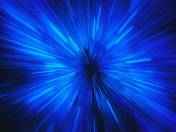 0
0
4
3
5
2
1
A
H  Đoàn kết
B
Hòa bình
D
C
Thù ghét
D
Phá hoại
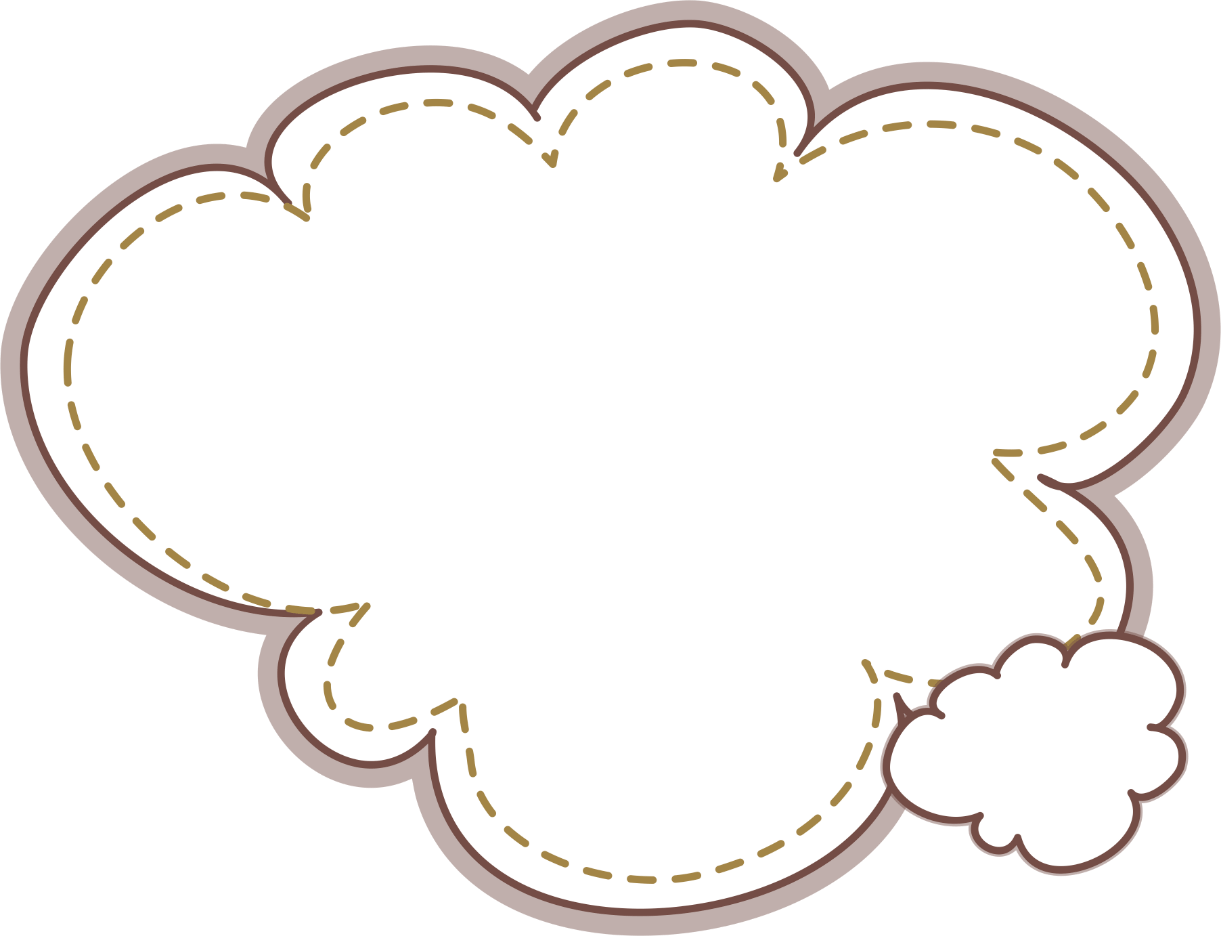 Thế nào 
là từ trái nghĩa?
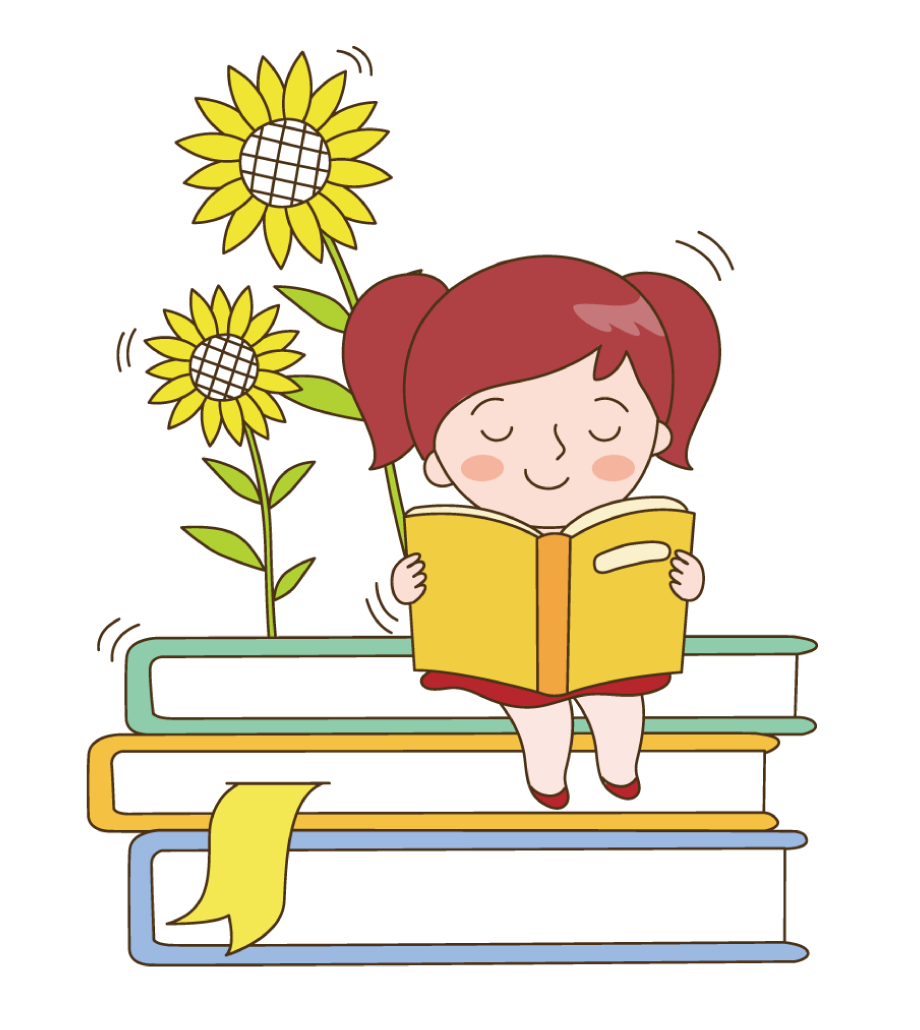 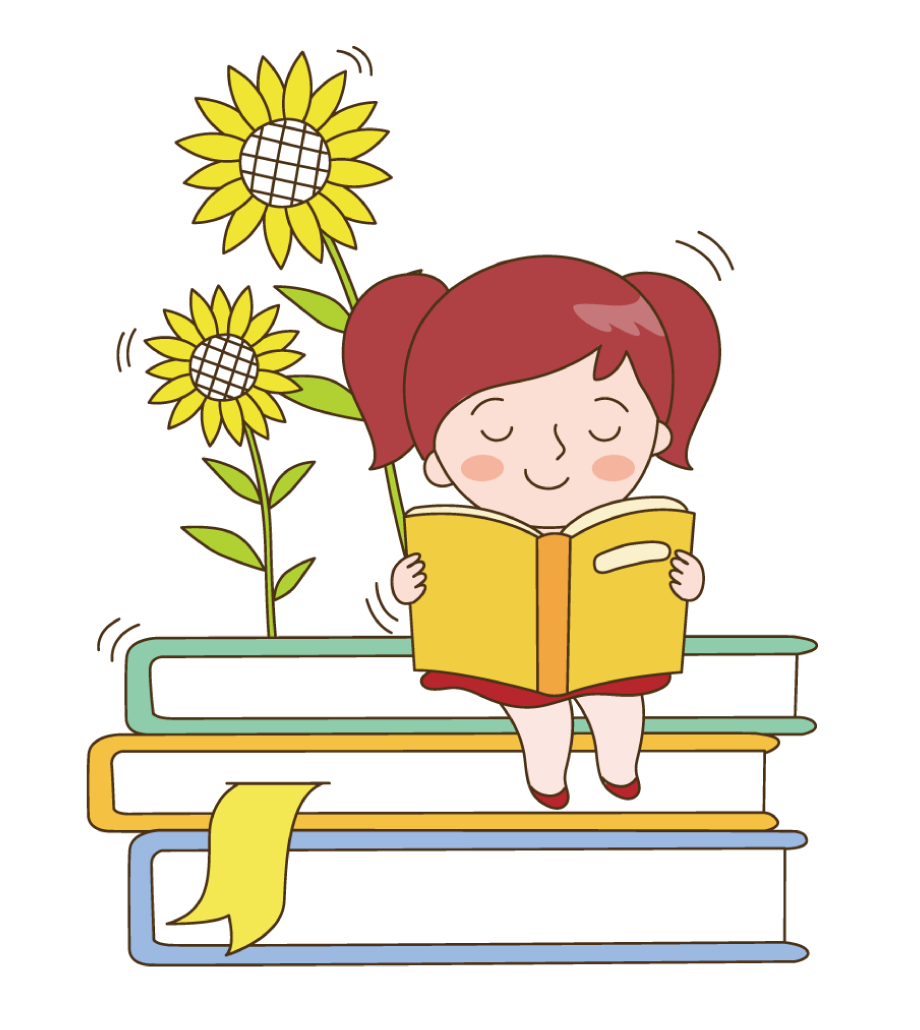 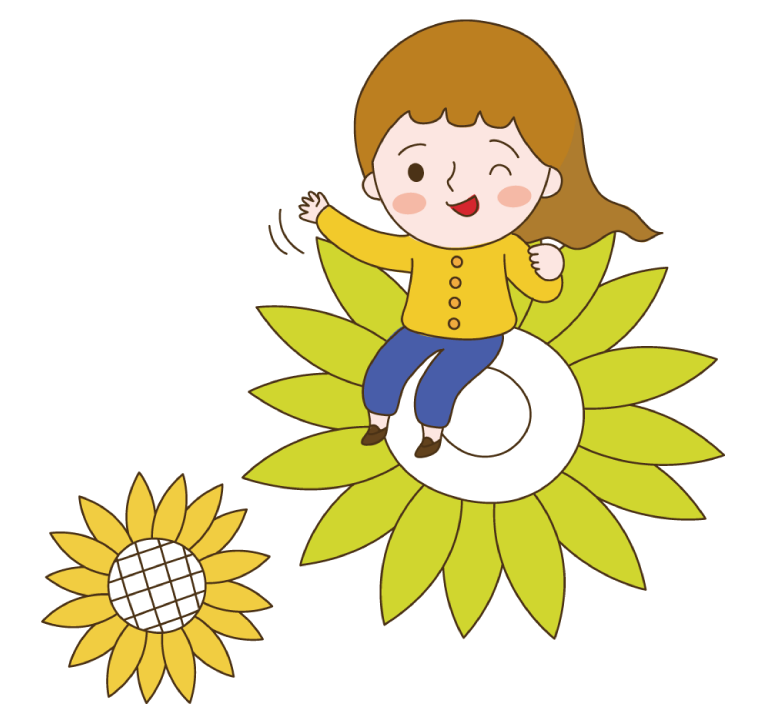 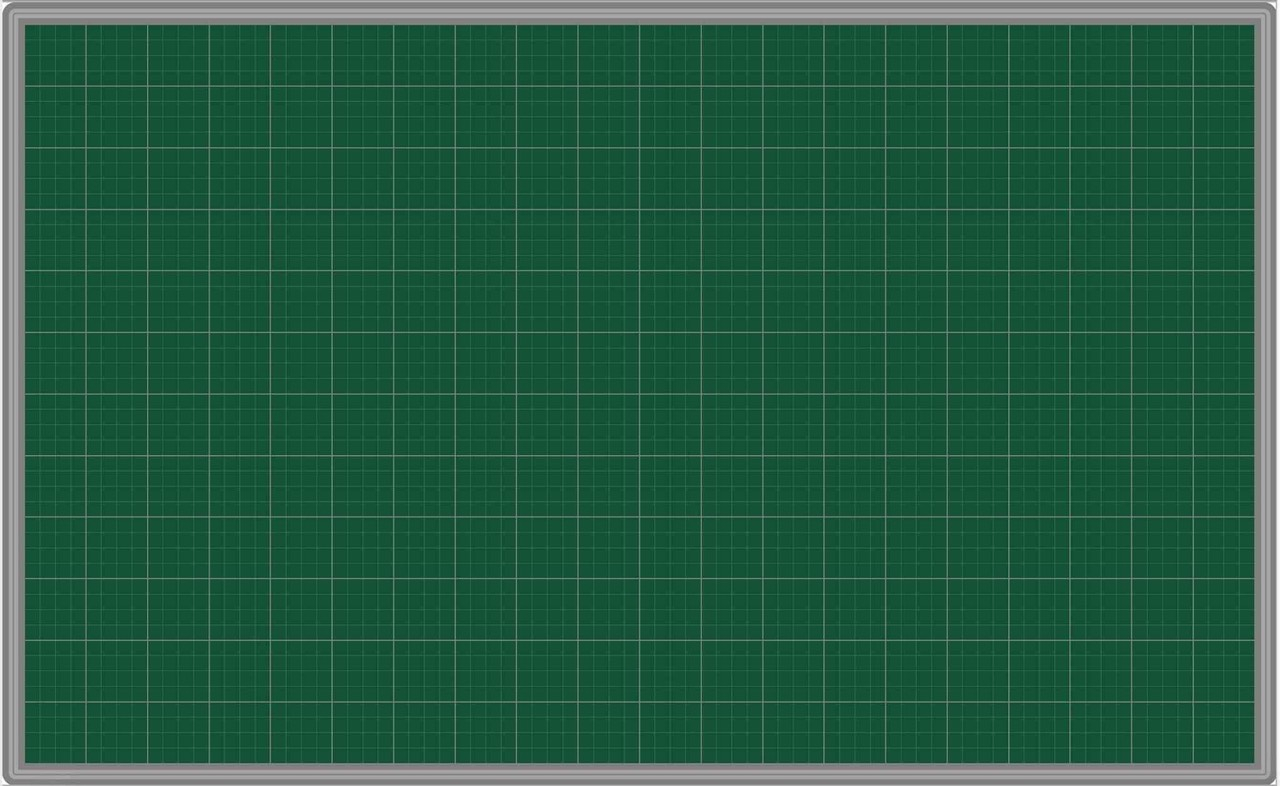 Thứ  năm   ngày  30 tháng 9 năm 2021

Luyện từ và câu
Luyện tập về từ trái nghĩa ( trang 43)
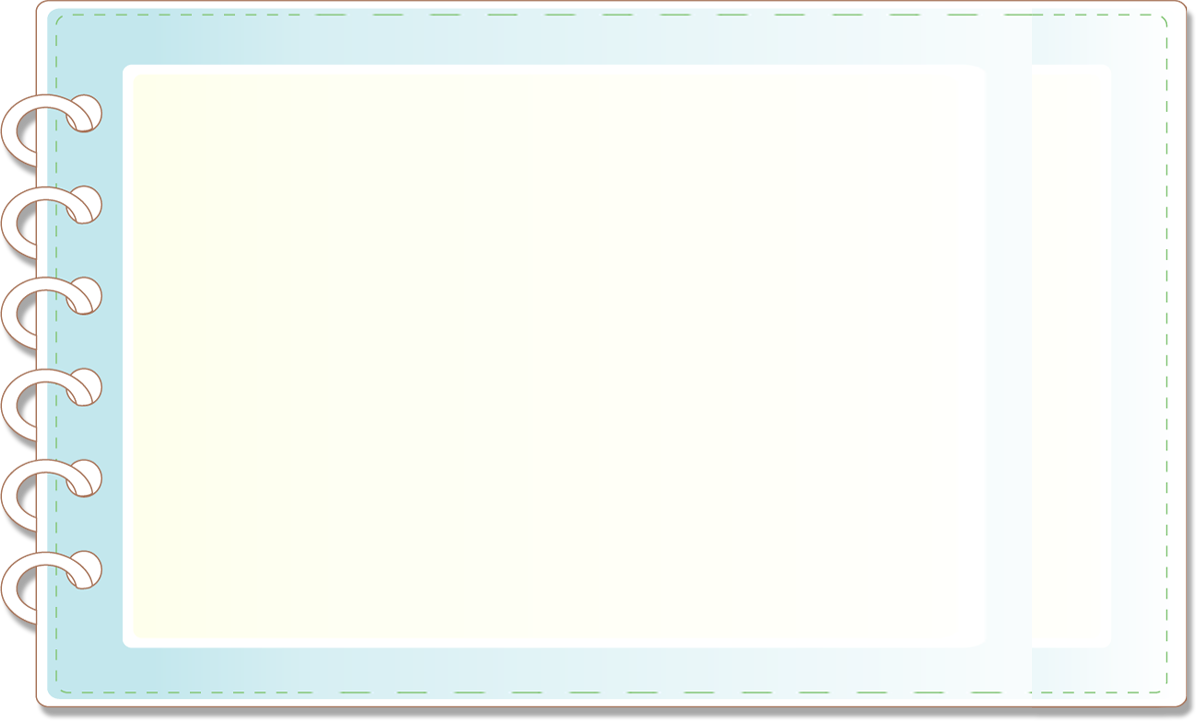 MỤC TIÊU
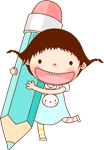 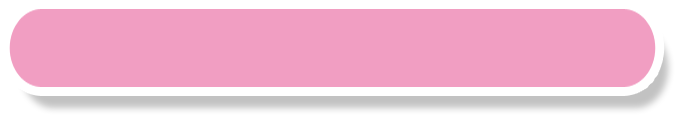 Tìm được các từ trái nghĩa theo yêu cầu.
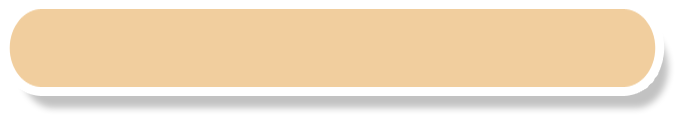 Biết tìm từ trái nghĩa để miêu tả.
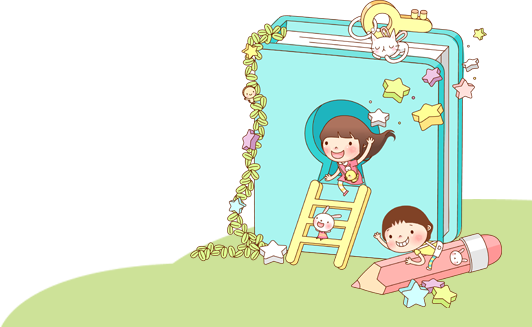 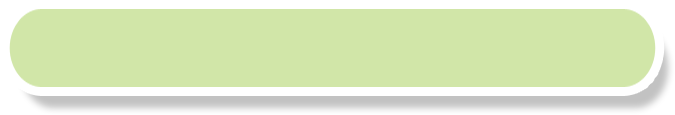 Đặt được câu để phân biệt 1 cặp từ trái nghĩa.
在此输入文字
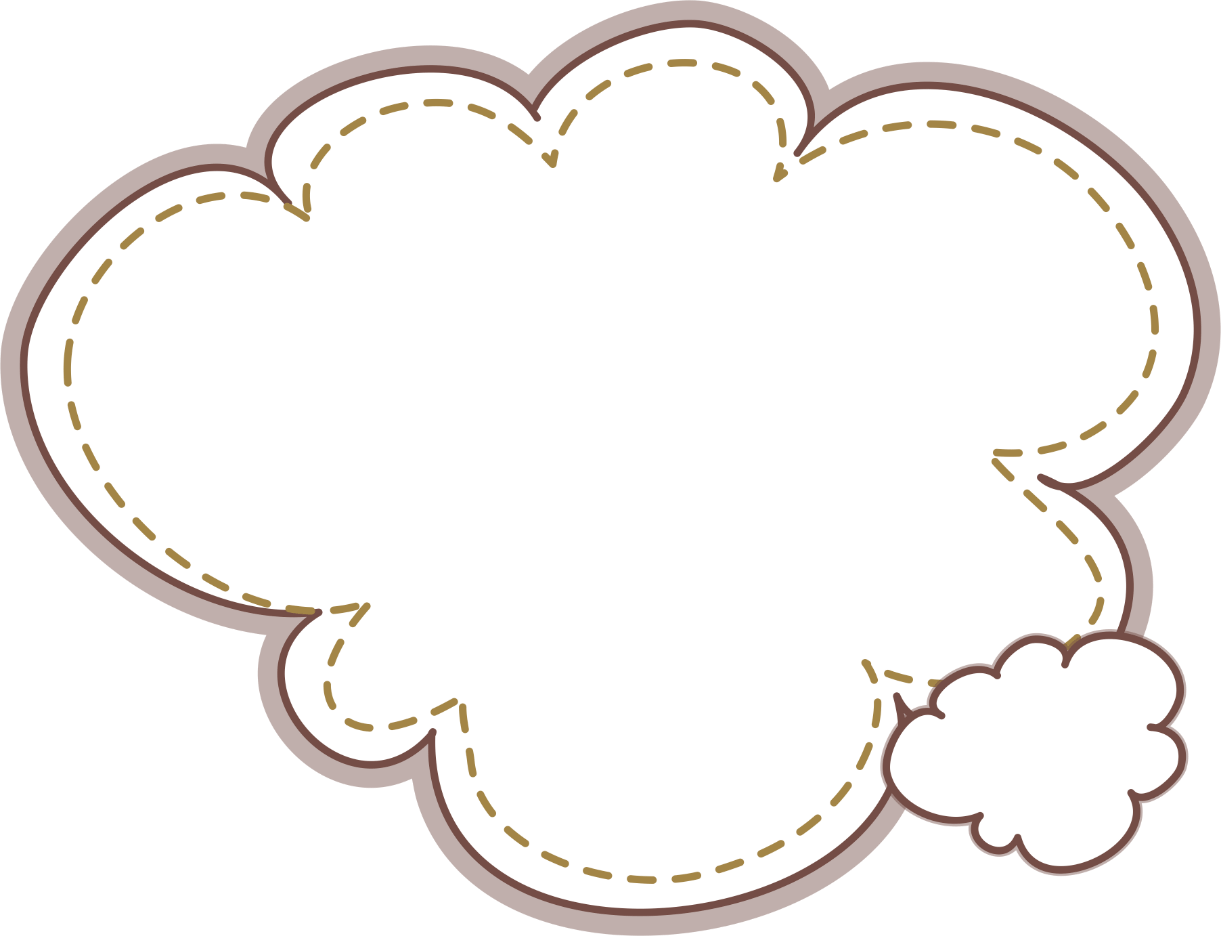 LUYỆN TẬP
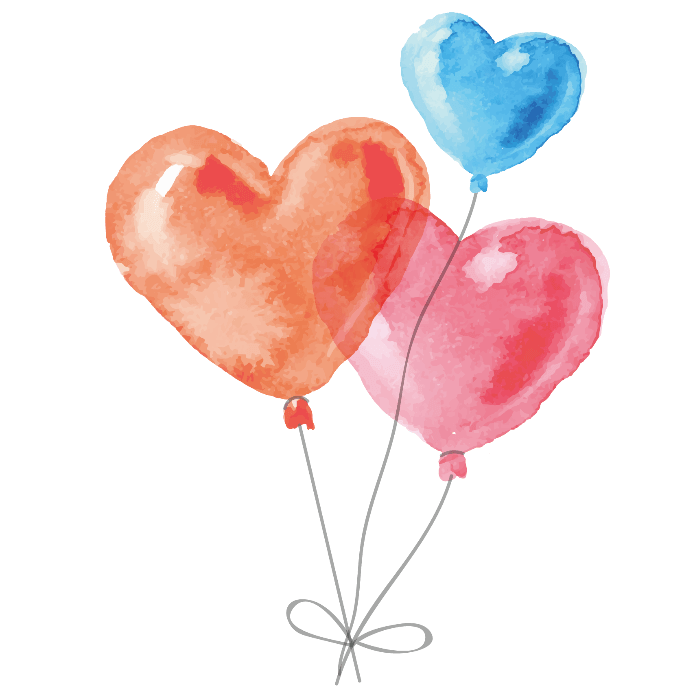 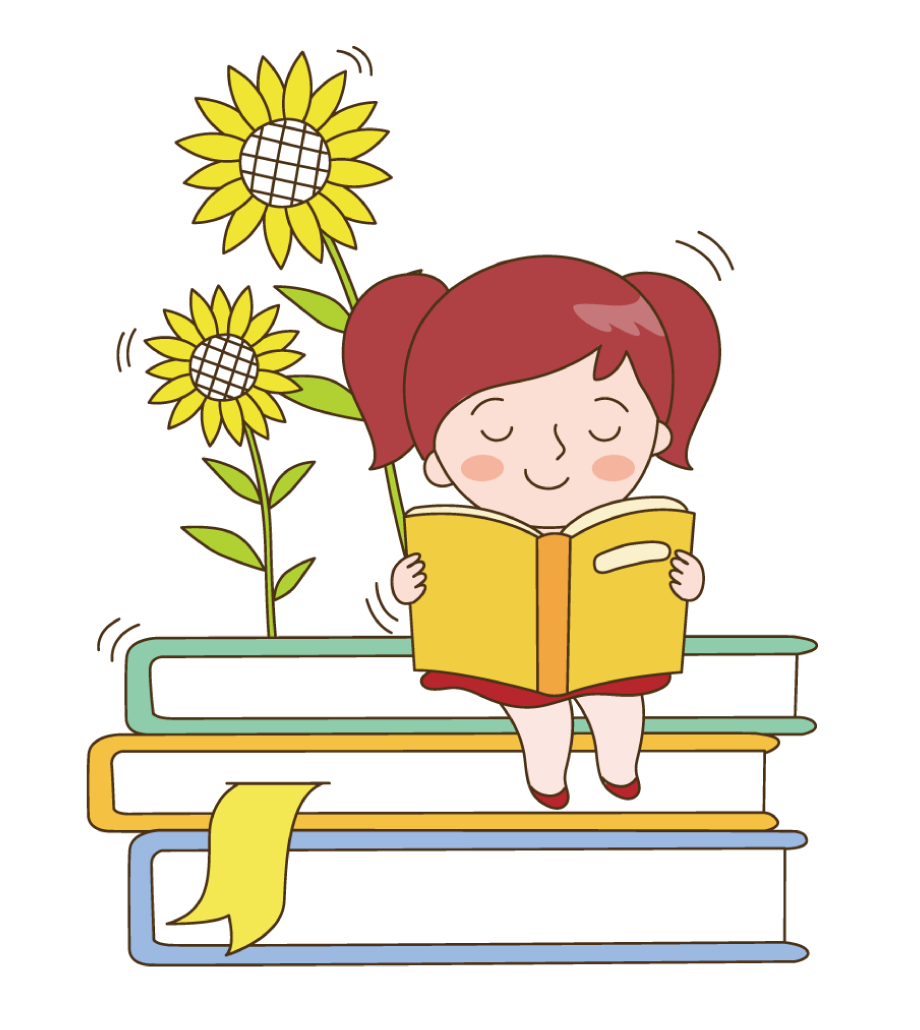 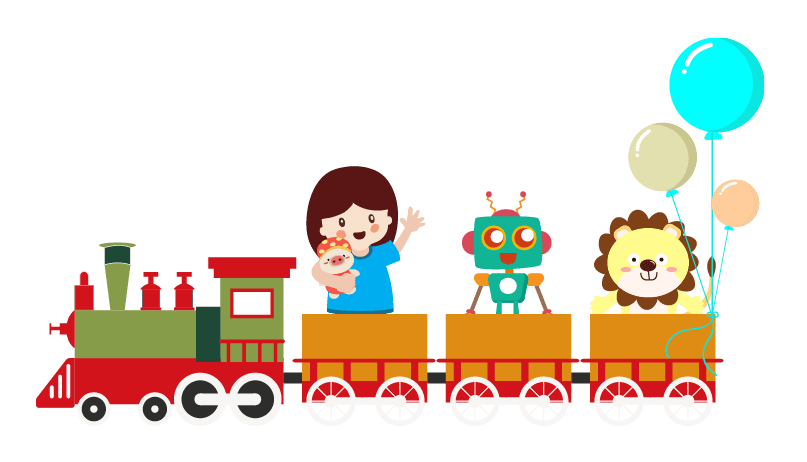 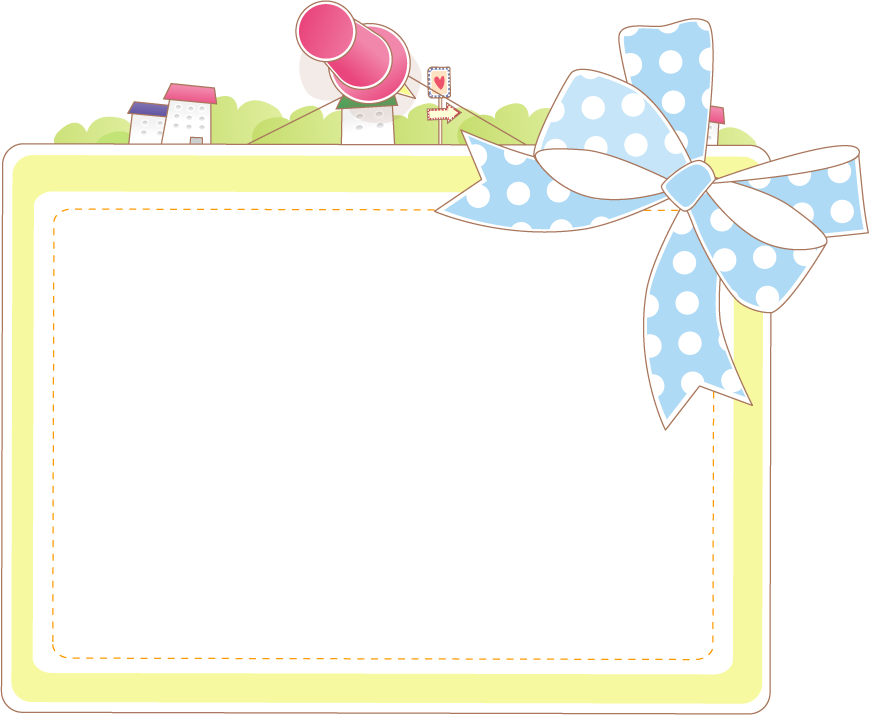 Bài 1. Tìm những từ trái nghĩa nhau trong 
       các câu thành ngữ, tục ngữ sau:
a. Ăn ít ngon nhiều.
      	b. Ba chìm bảy nổi.
      	c. Nắng chóng trưa, mưa chóng tối.
      	d. Yêu trẻ, trẻ đến nhà; kính già, già để 
	    tuổi cho.
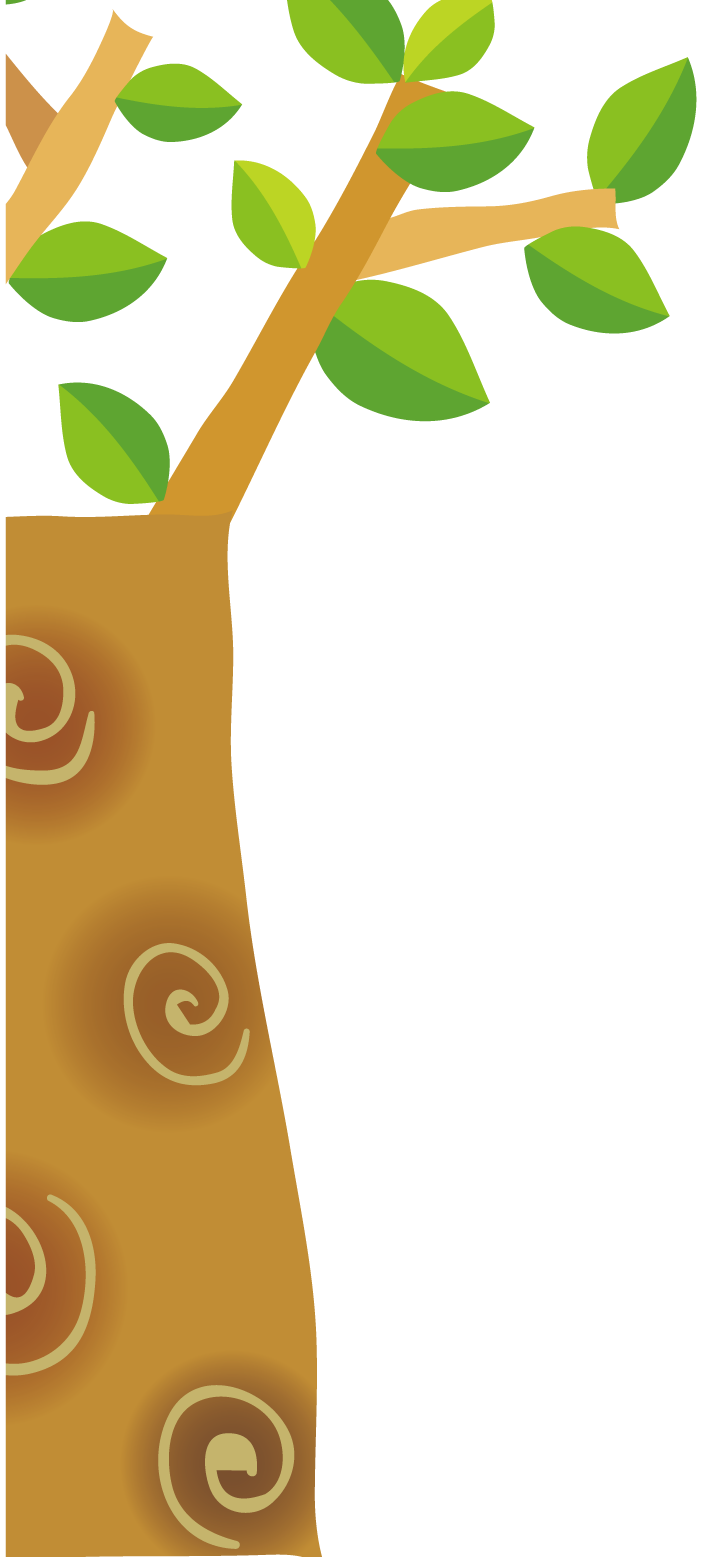 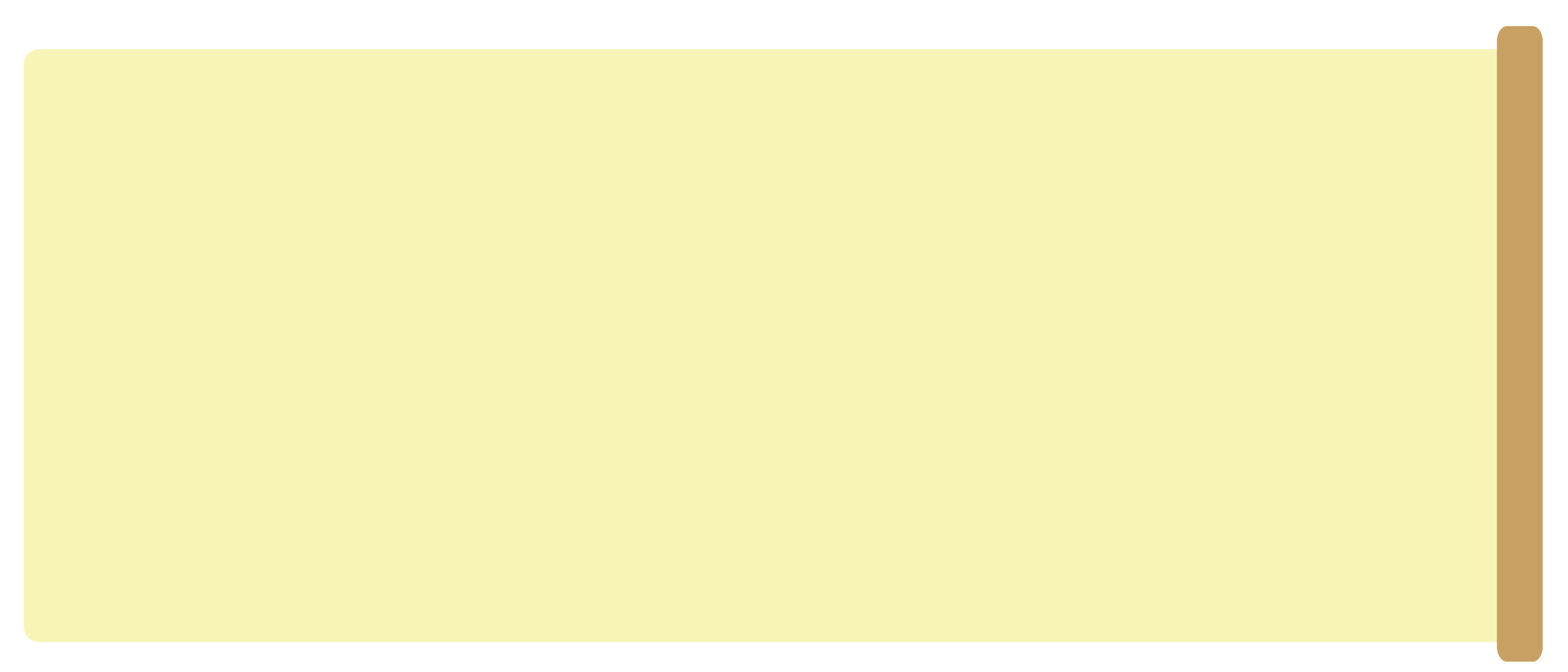 Bài 2 : Điền vào mỗi ô trống một từ trái 
nghĩa với từ in đậm :
Trần Quốc Toản tuổi nhỏ mà chí    .
b) Trẻ      cùng đi đánh giặc .
       trên đoàn kết một lòng.
Xa-xa-cô đã chết nhưng hình ảnh của em còn 
      mãi trong kí ức loài người như lời nhắc nhở về thảm họa của chiến tranh hủy diệt.
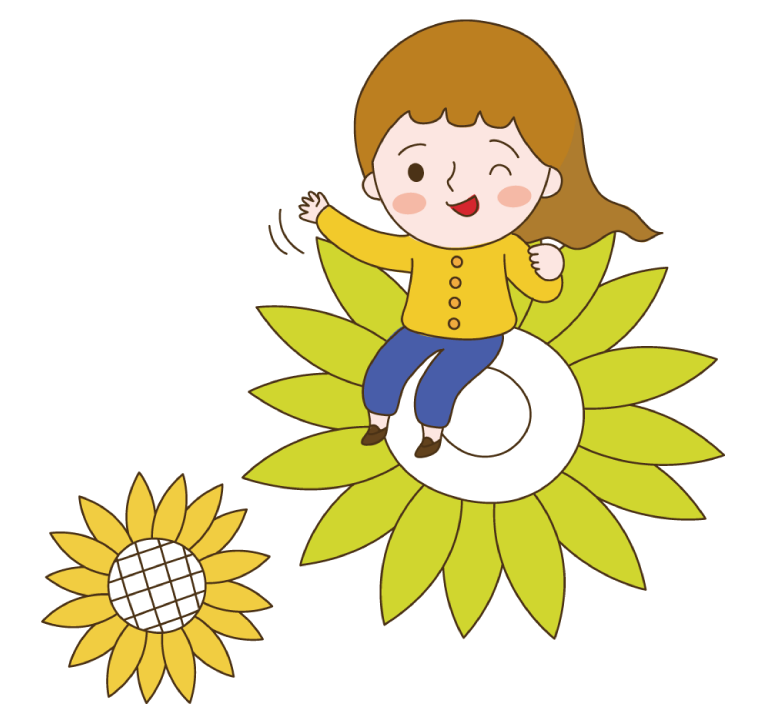 lớn
già
Dưới
sống
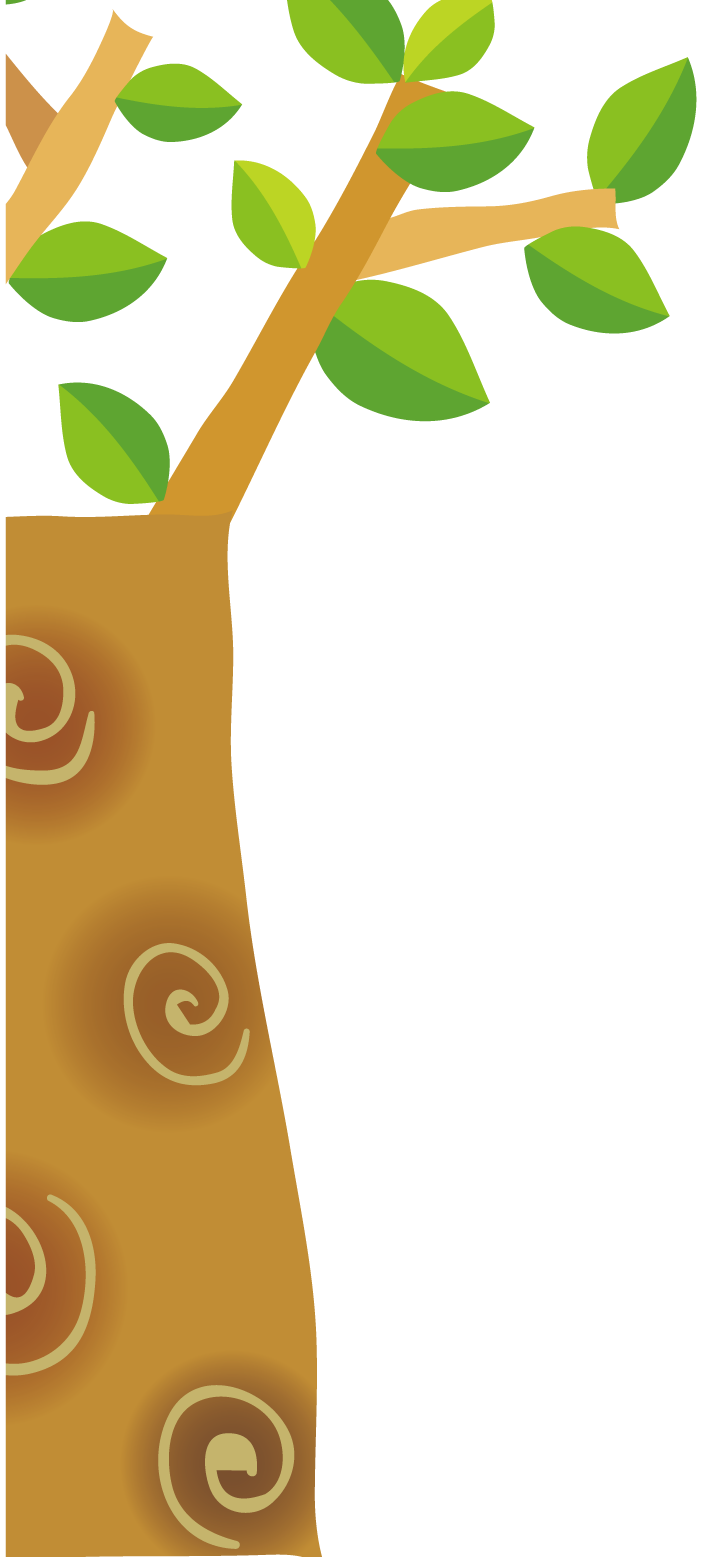 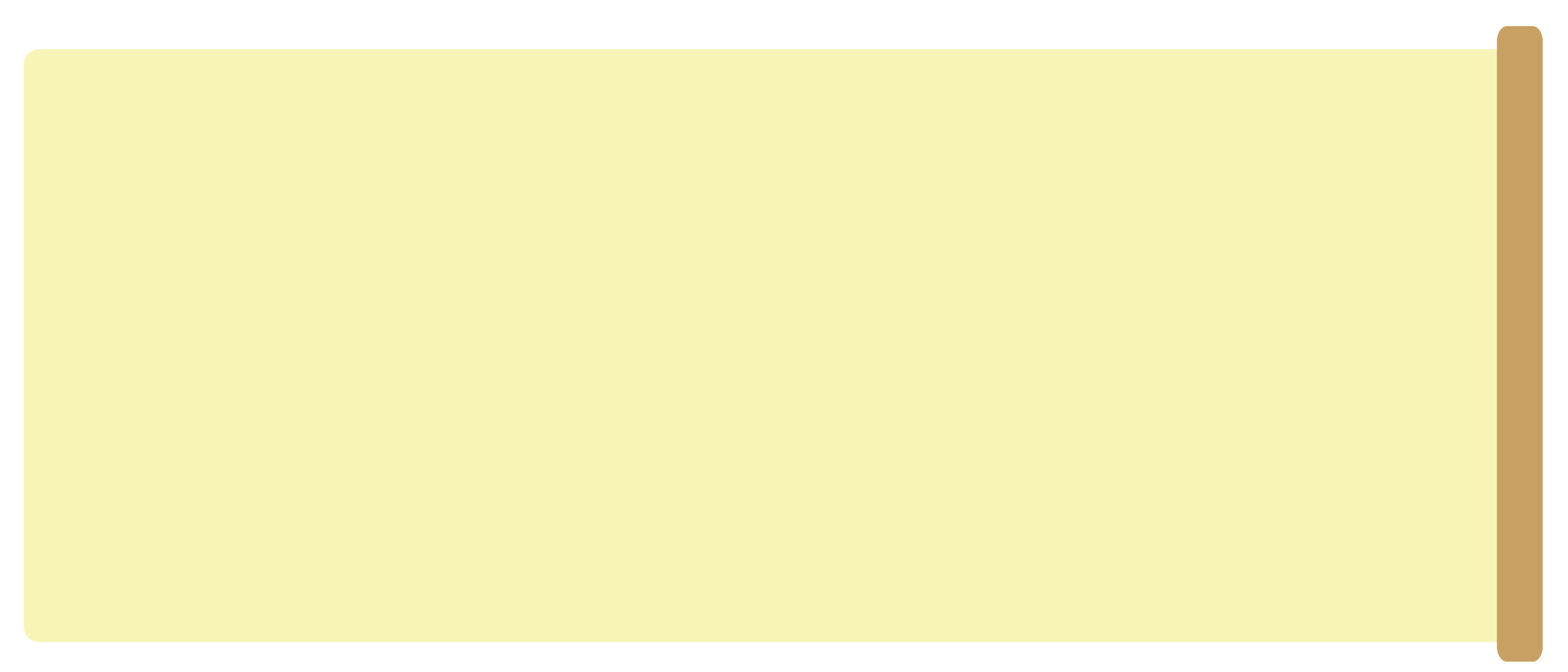 Bài  3 : Tìm từ trái nghĩa thích hợp với mỗi ô trống:
Việc     nghĩa lớn.
Áo rách khéo vá, hơn lành         may. 
Thức          dậy sớm.
nhỏ
vụng
khuya
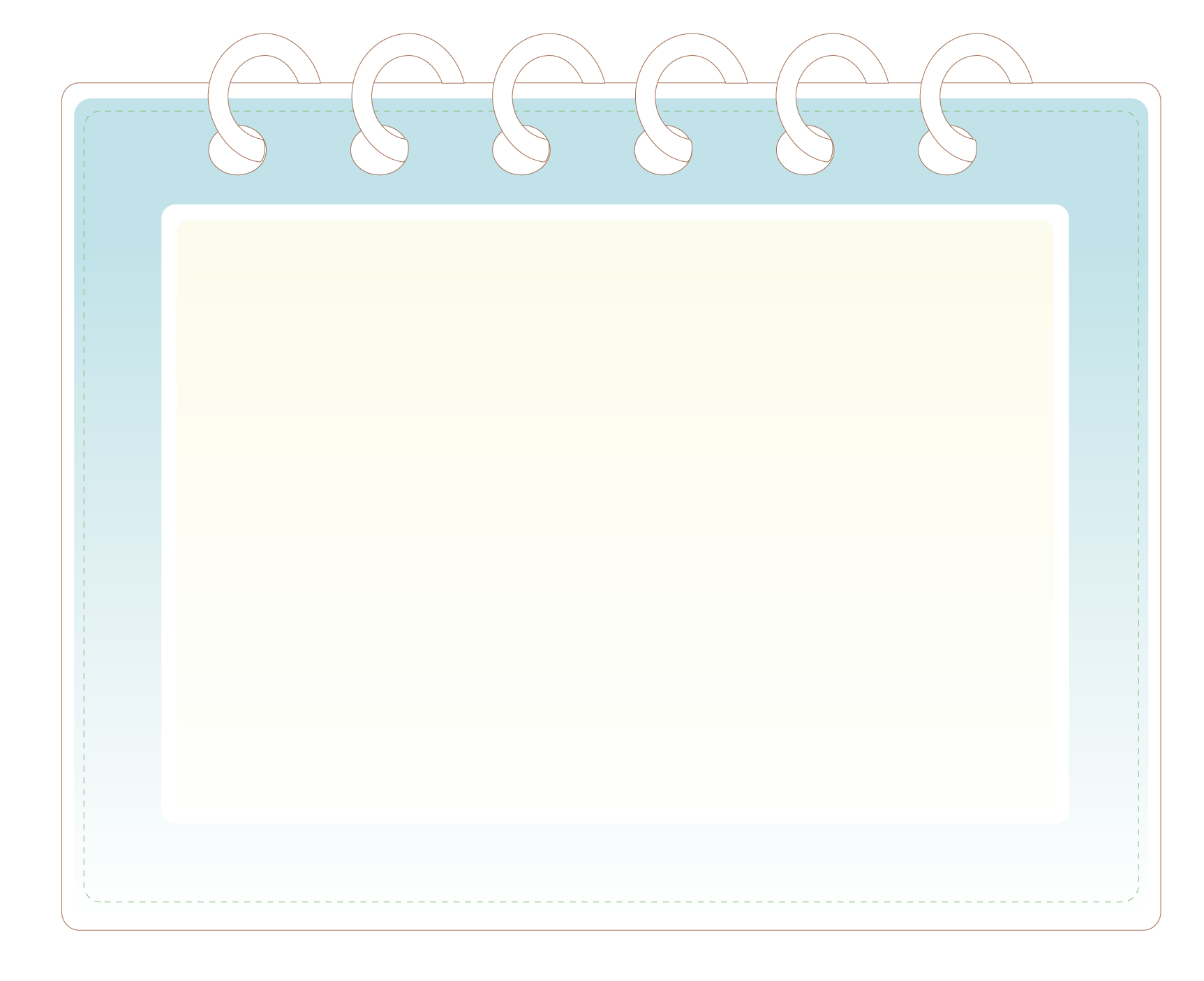 Bài 4 : Tìm những từ trái nghĩa nhau :
Tả hình dáng
M : cao – thấp
b) Tả hành động 
M : khóc – cười 
c) Tả trạng thái 
M : buồn – vui 
d) Tả phẩm chất 
M : tốt – xấu
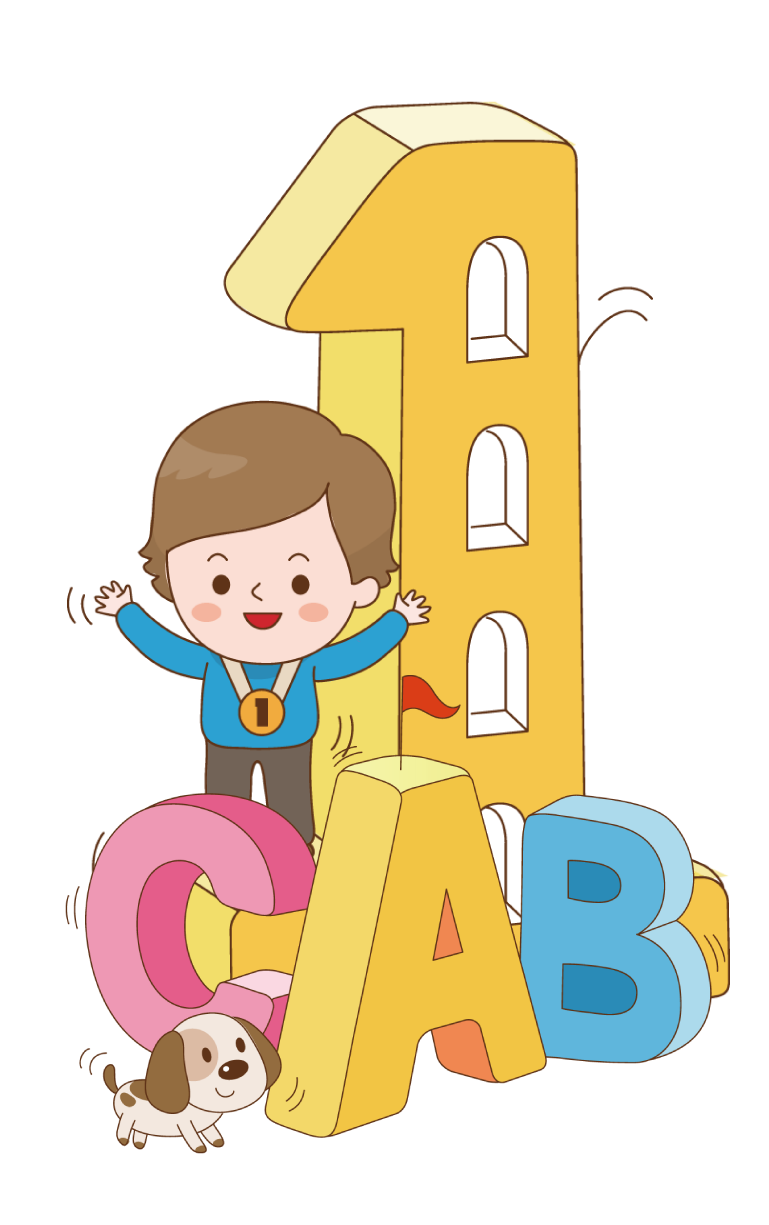 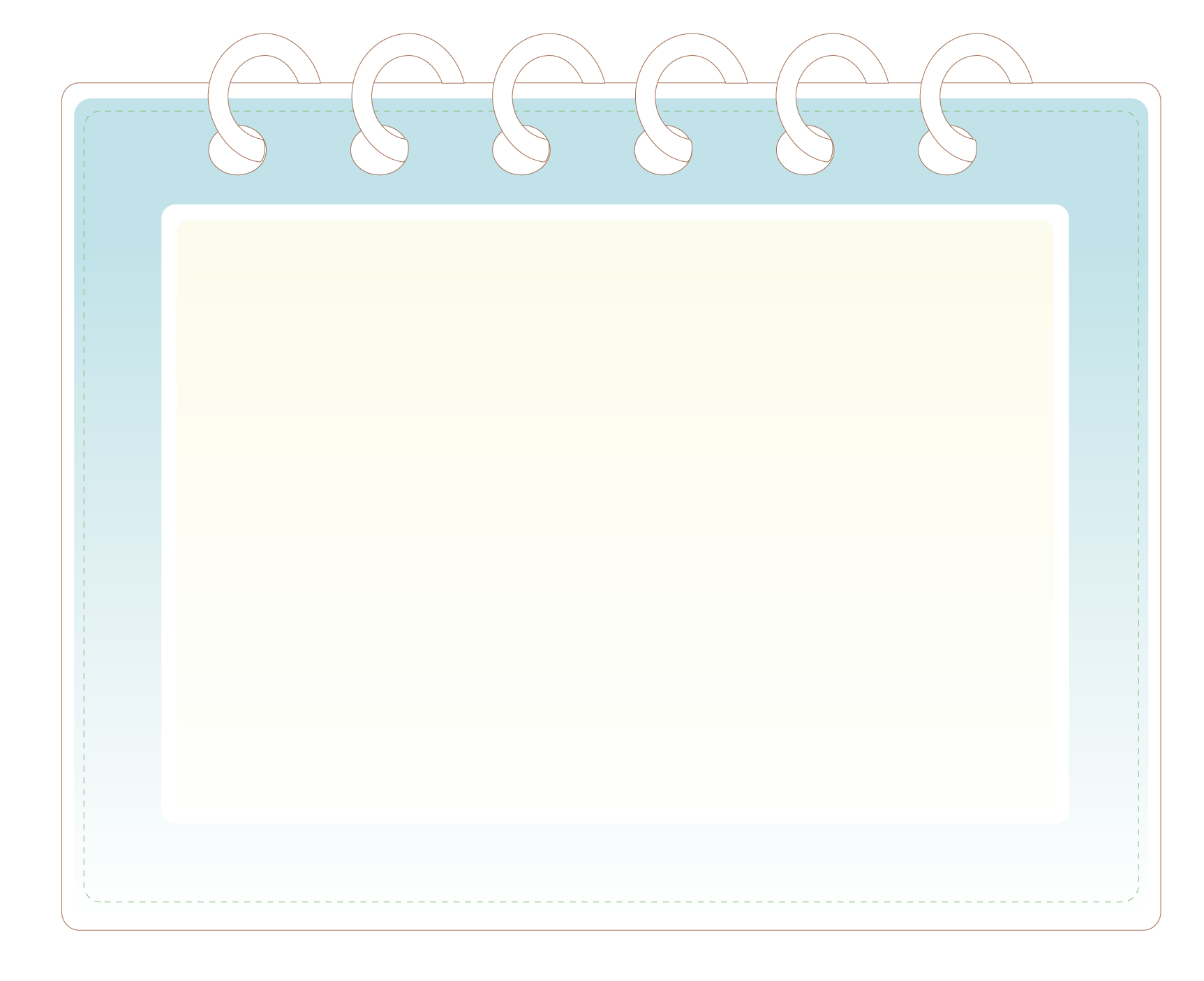 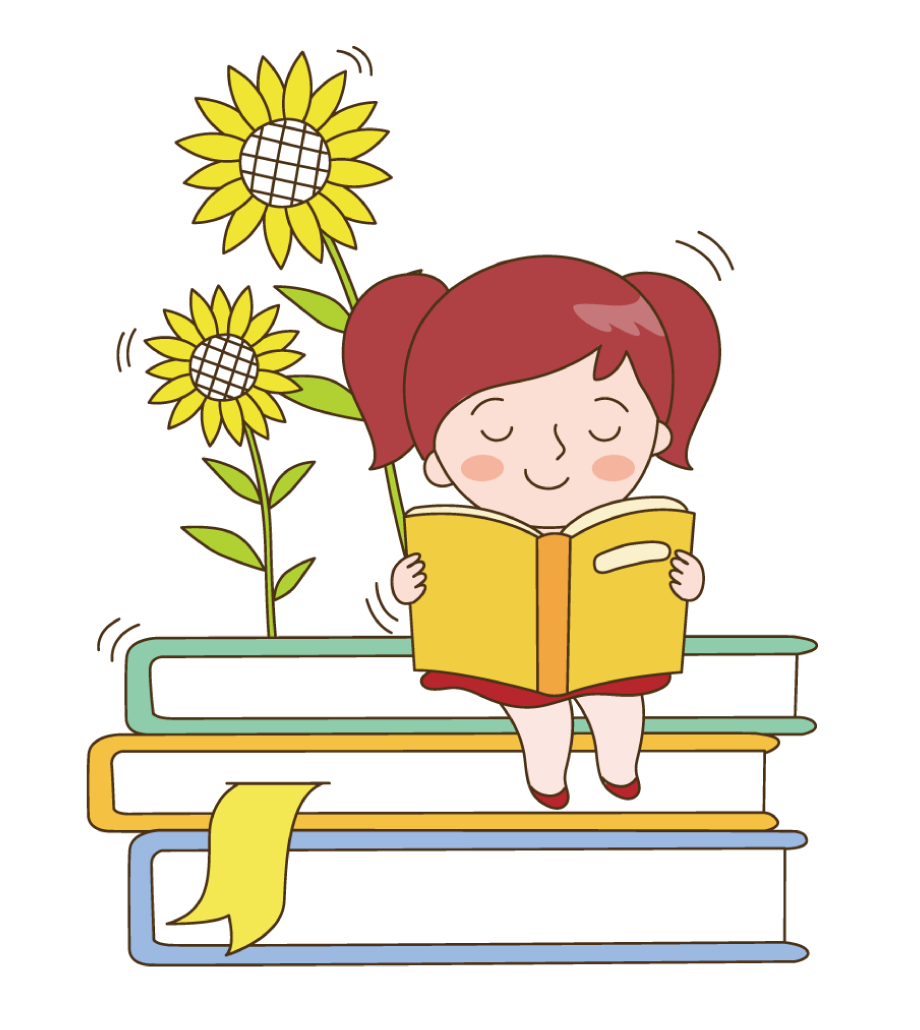 a. Tả hình dáng
cao- thấp
cao- lùn
to - bé
to-nhỏ
béo- gầy
mập-ốm 
to kềnh- bé tẹo
béo múp-gầy tong
b.Tả hành động
khóc - cười
đứng - ngồi
lên - xuống
vào - ra
đi lại - đứng im
d. Tả phẩm chất
tốt - xấu
hiền - dữ
lành - ác
ngoan - hư
khiêm tốn - kiêu căng
hèn nhát- dũng cảm
thật thà- dối trá
trung thành- phản bội
cao thượng- hèn hạ
tế nhị- thô lỗ
c. Tả trạng thái
buồn - vui
Sướng - khổ
khoẻ - yếu
khoẻ mạnh - ốm đau
vui sướng - khổ cực
hạnh phúc - bất hạnh
sung sức - mệt mỏi
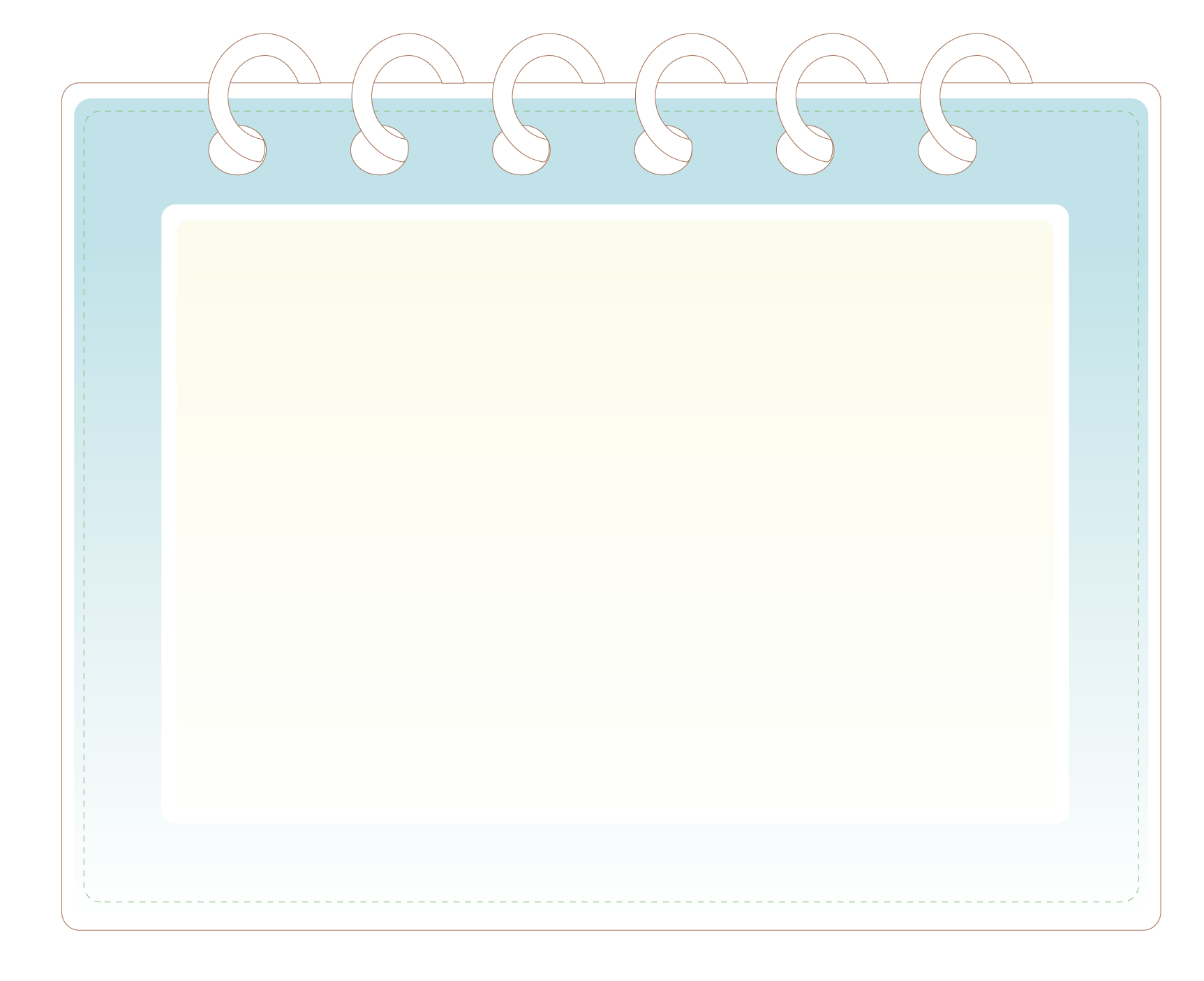 Bài 5 : Đặt câu để phân biệt các từ trong một cặp từ trái nghĩa em vừa tìm được ở bài tập trên.
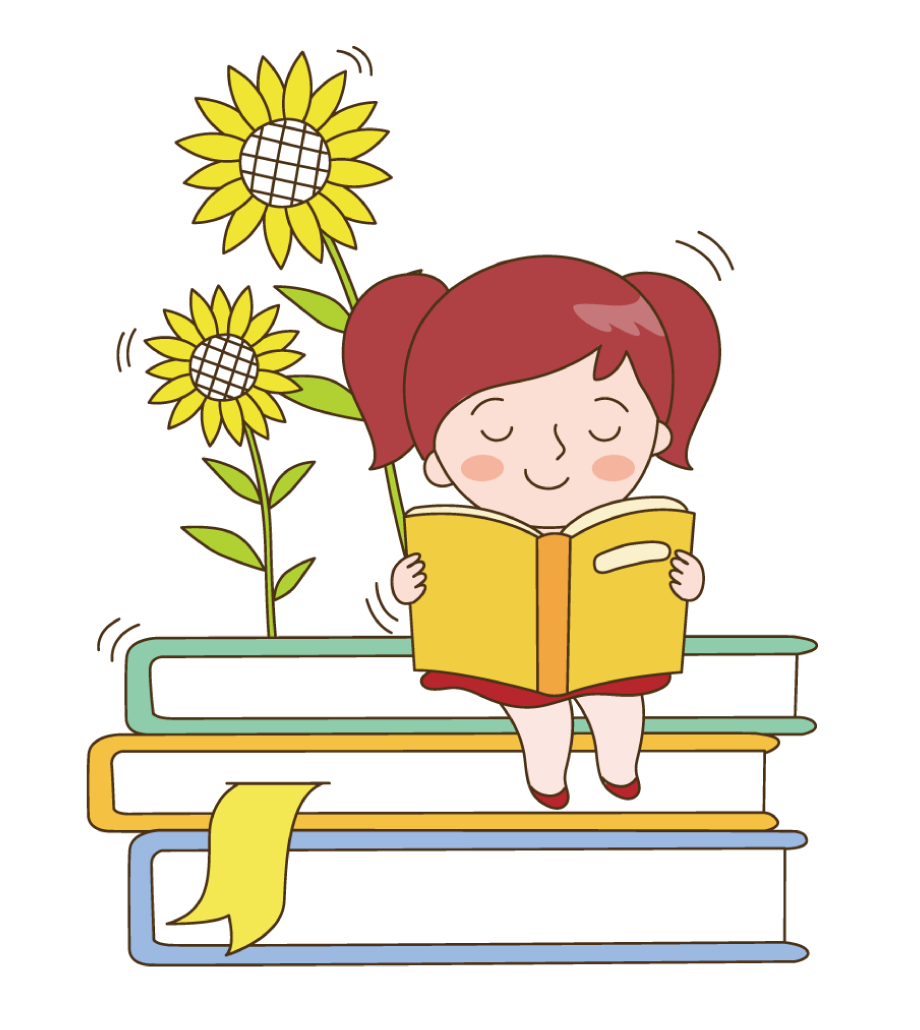 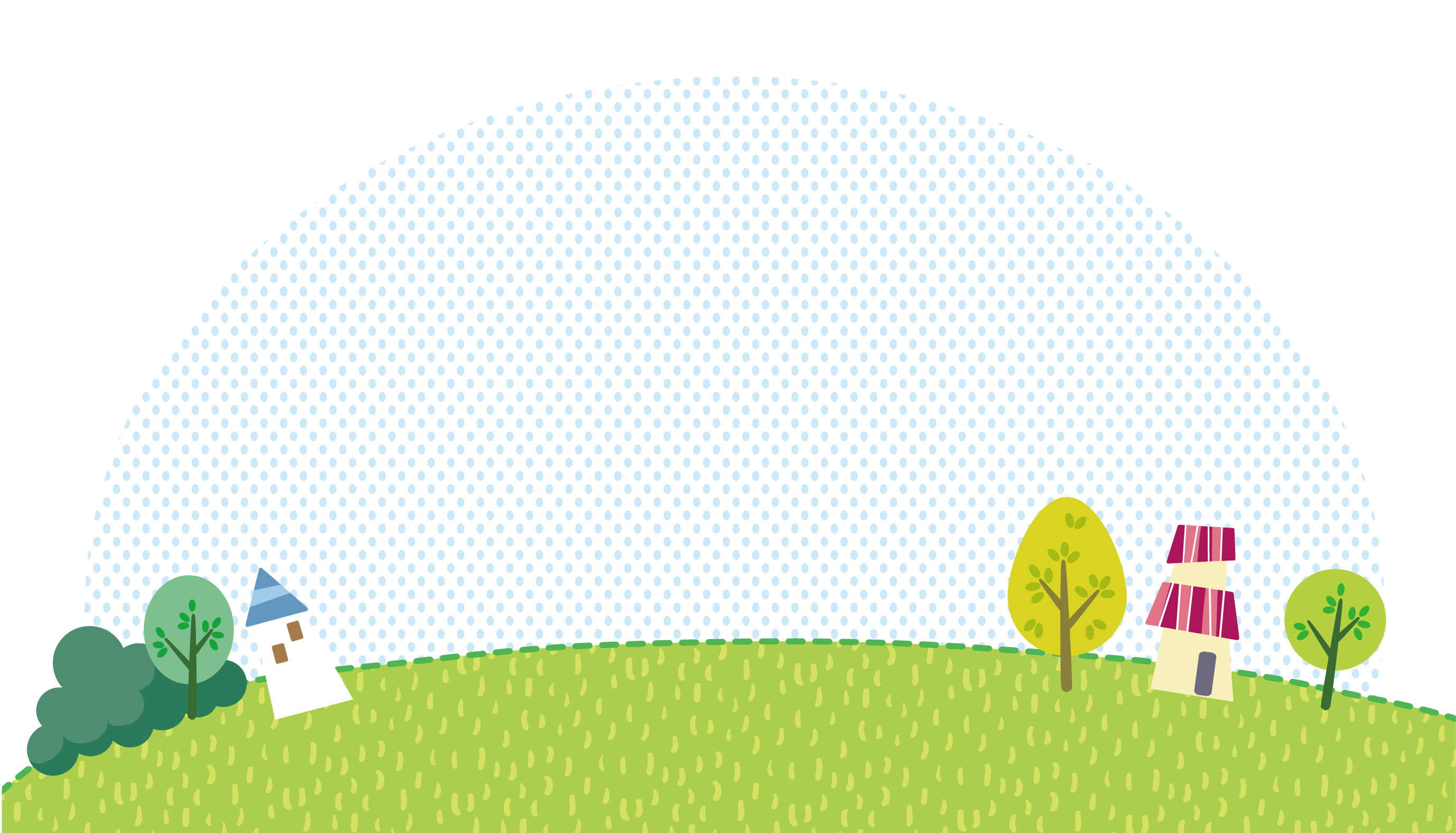 Ví dụ: 
Trong lớp, bạn Hùng to béo , còn bạn Trang 
thì bé xíu.
- Bạn Lan cứ đứng ngồi không yên.
- Chị ấy lúc vui lúc buồn.
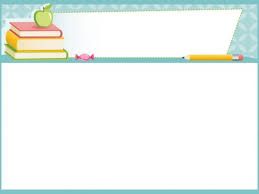 Tìm từ trái nghĩa trong câu thơ sau:
Ngọt bùi nhớ lúc đắng cay, 
  Ra sông nhớ suối, có ngày nhớ đêm.
Ngọt bùi
đắng cay
ngày
đêm
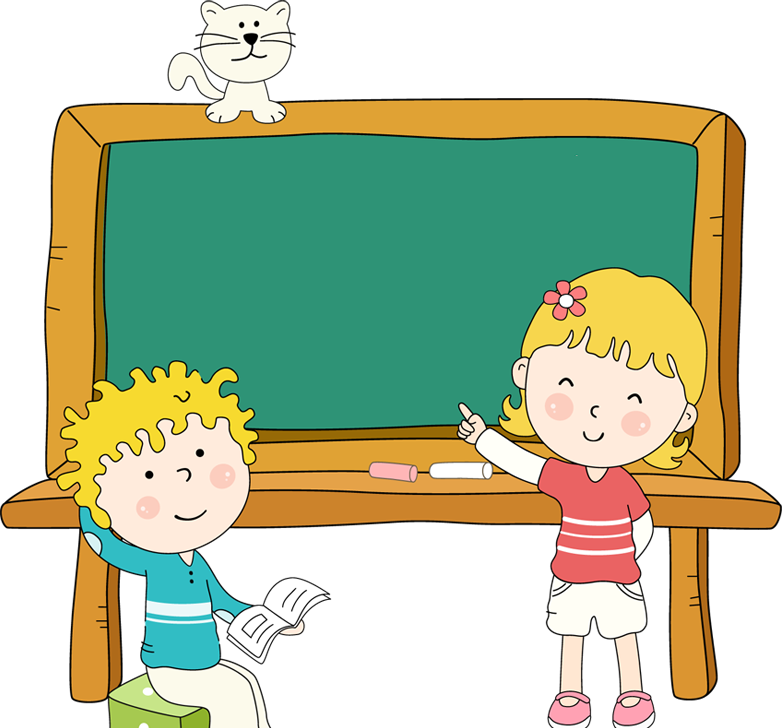 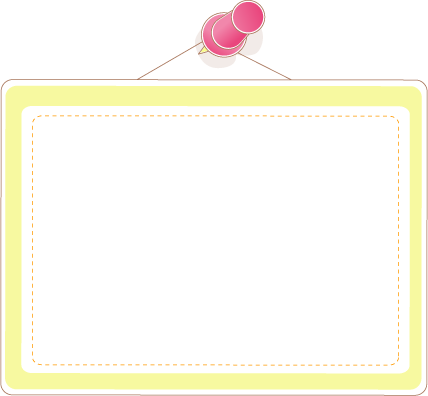 -  Vận dụng kiến thức vừa học khi viết văn để làm nổi bật những sự vật, sự việc, hoạt động , trạng thái… đối lập nhau.
DẶN DÒ
- Chuẩn bị bài tiếp theo “Mở rộng vốn từ: Hòa bình”.
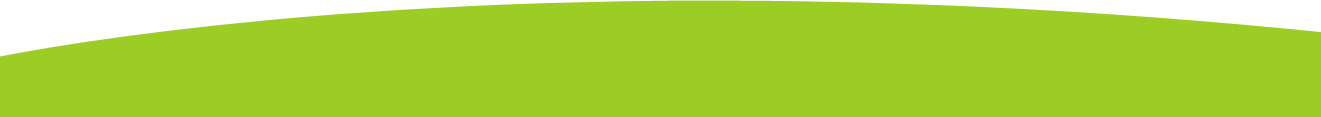 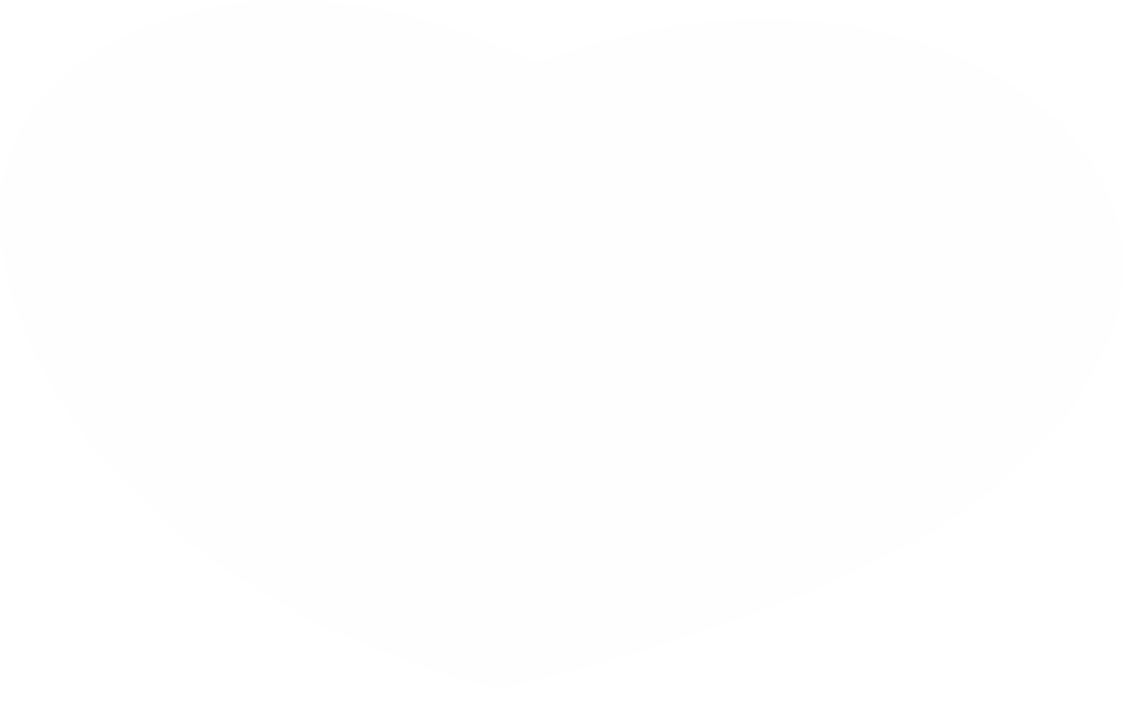 CHÀO TẠM BIỆT CÁC EM
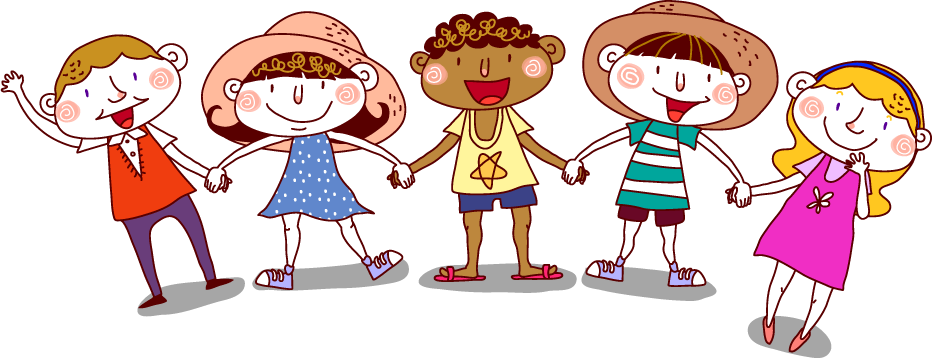 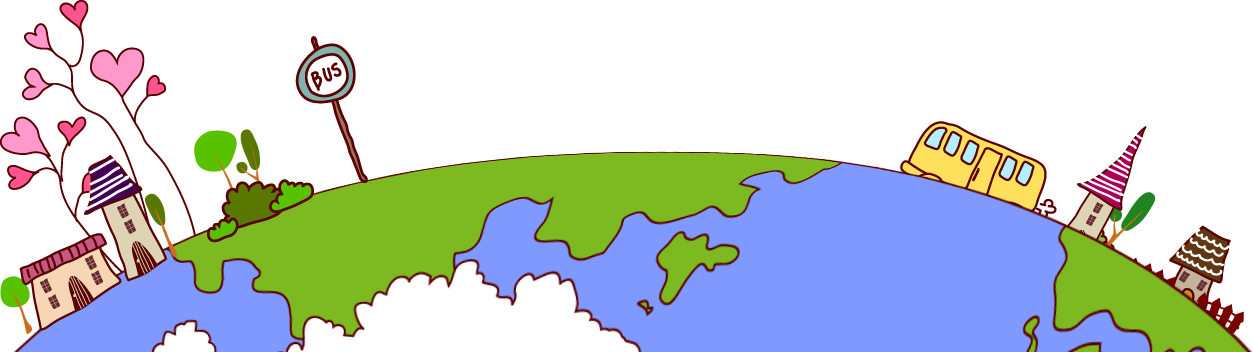